مادة البرمجة الخطية
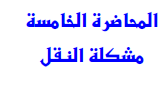 لطلبة كلية التربية الاساسية / قسم الرياضيات/ المرحلة الرابعة
اعداد
الاستاذ المساعد الدكتور 
حميد كاظم الزهيري
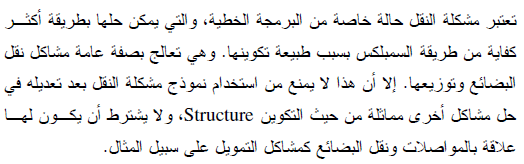 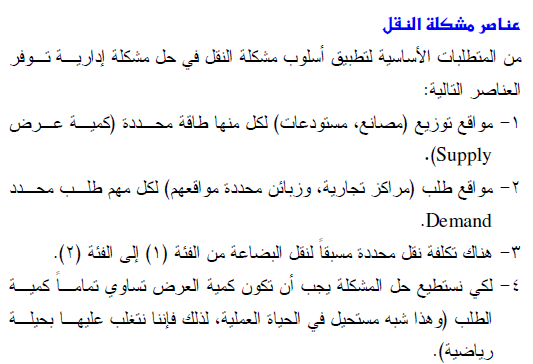 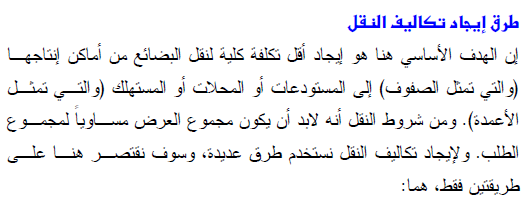 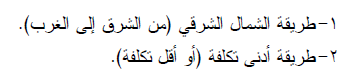 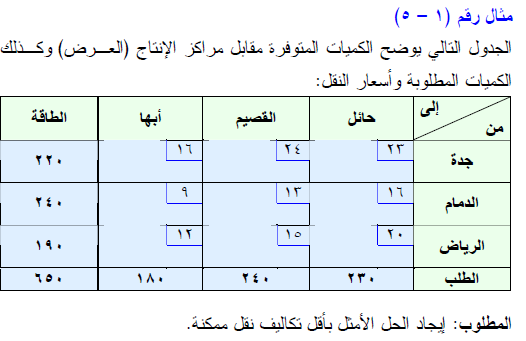 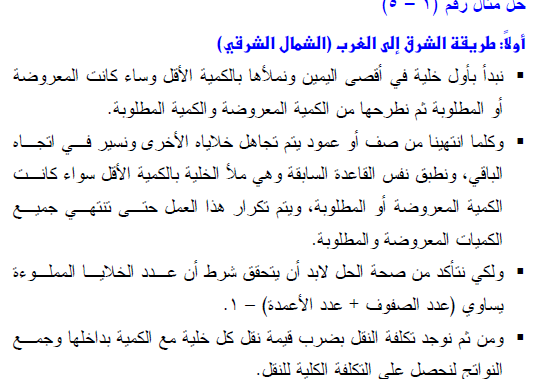 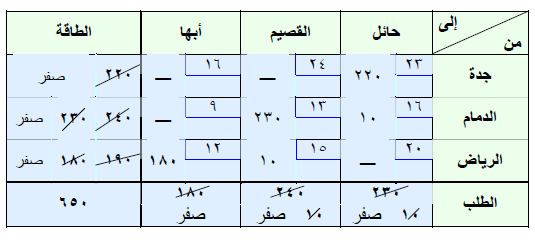 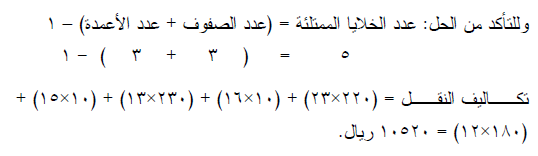 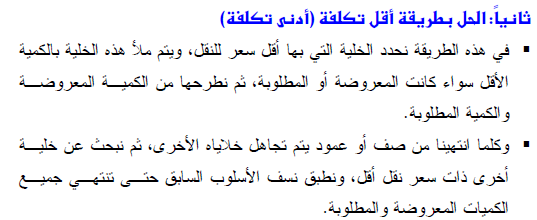 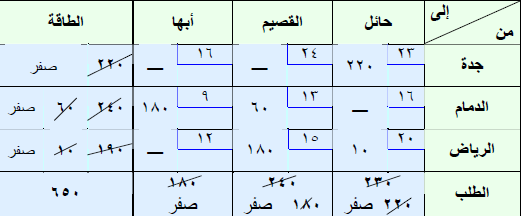 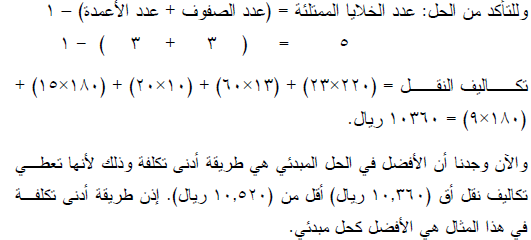 شكرا لحسن انتباهكم واصغائكم